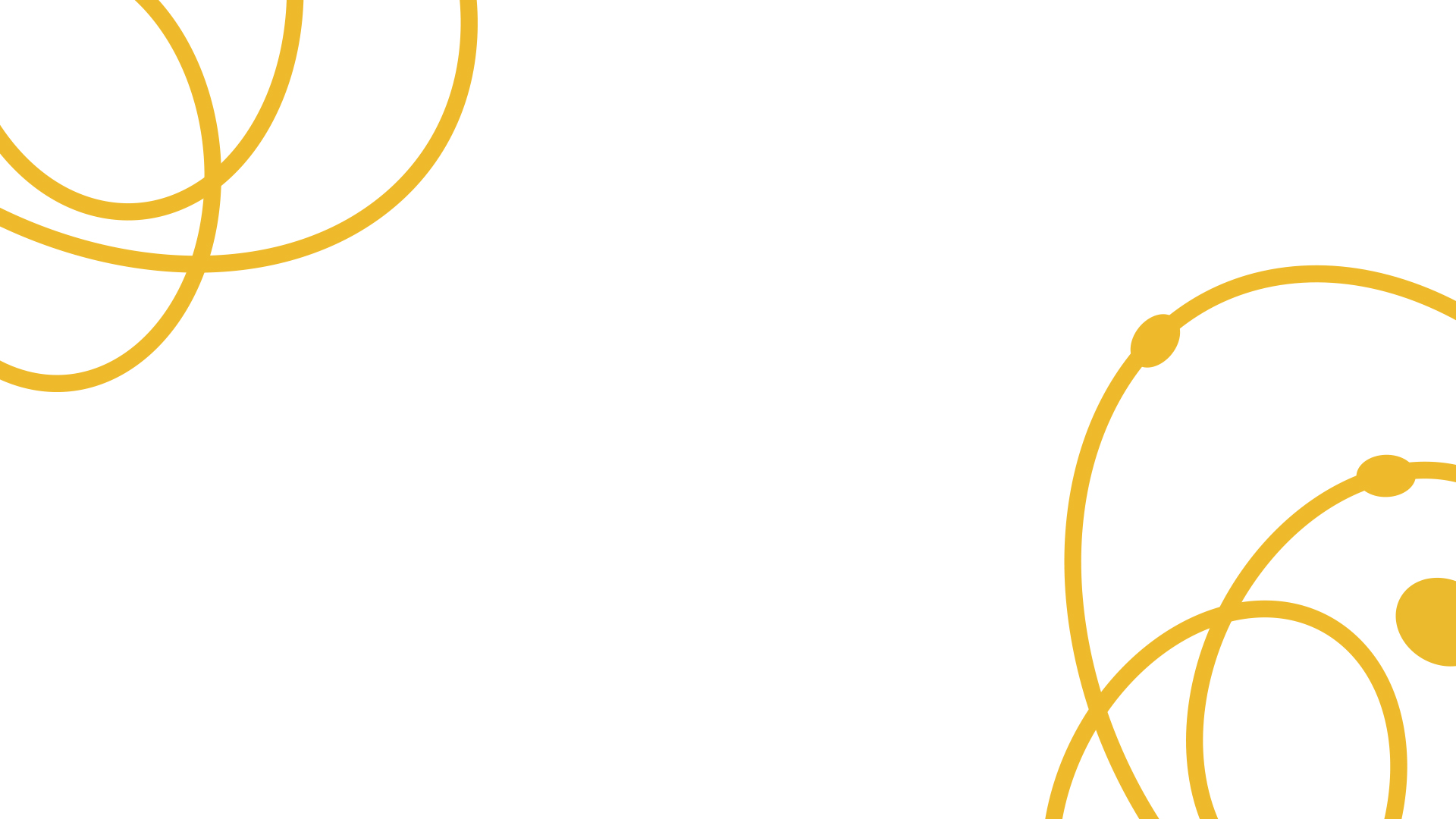 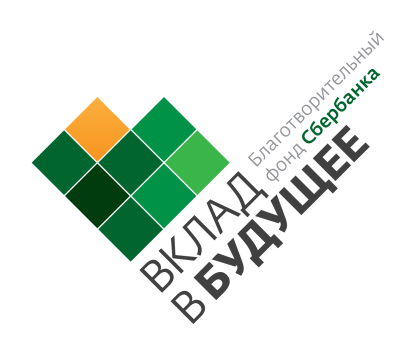 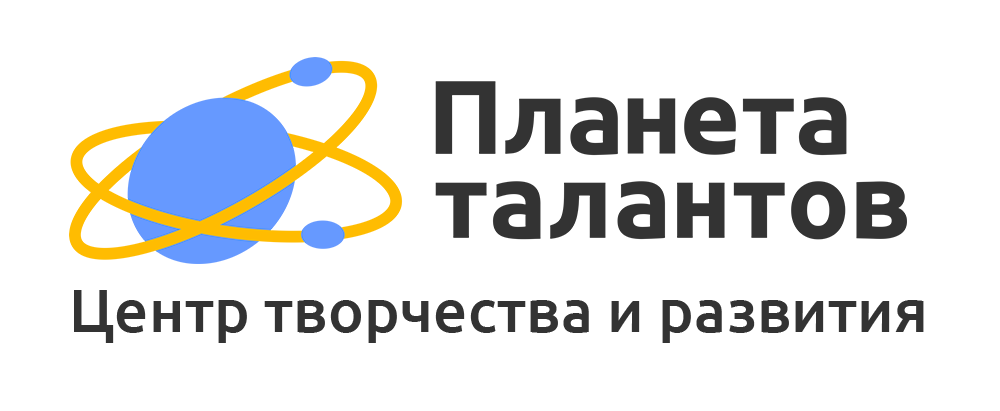 Педагогический проект по изменению пространственно-предметного компонента образовательной среды
«Театр начинается с вешалки»
Волога Анна Петровна, педагог дополнительного образования
24 ноября 2022
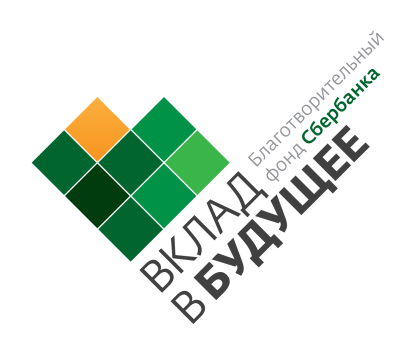 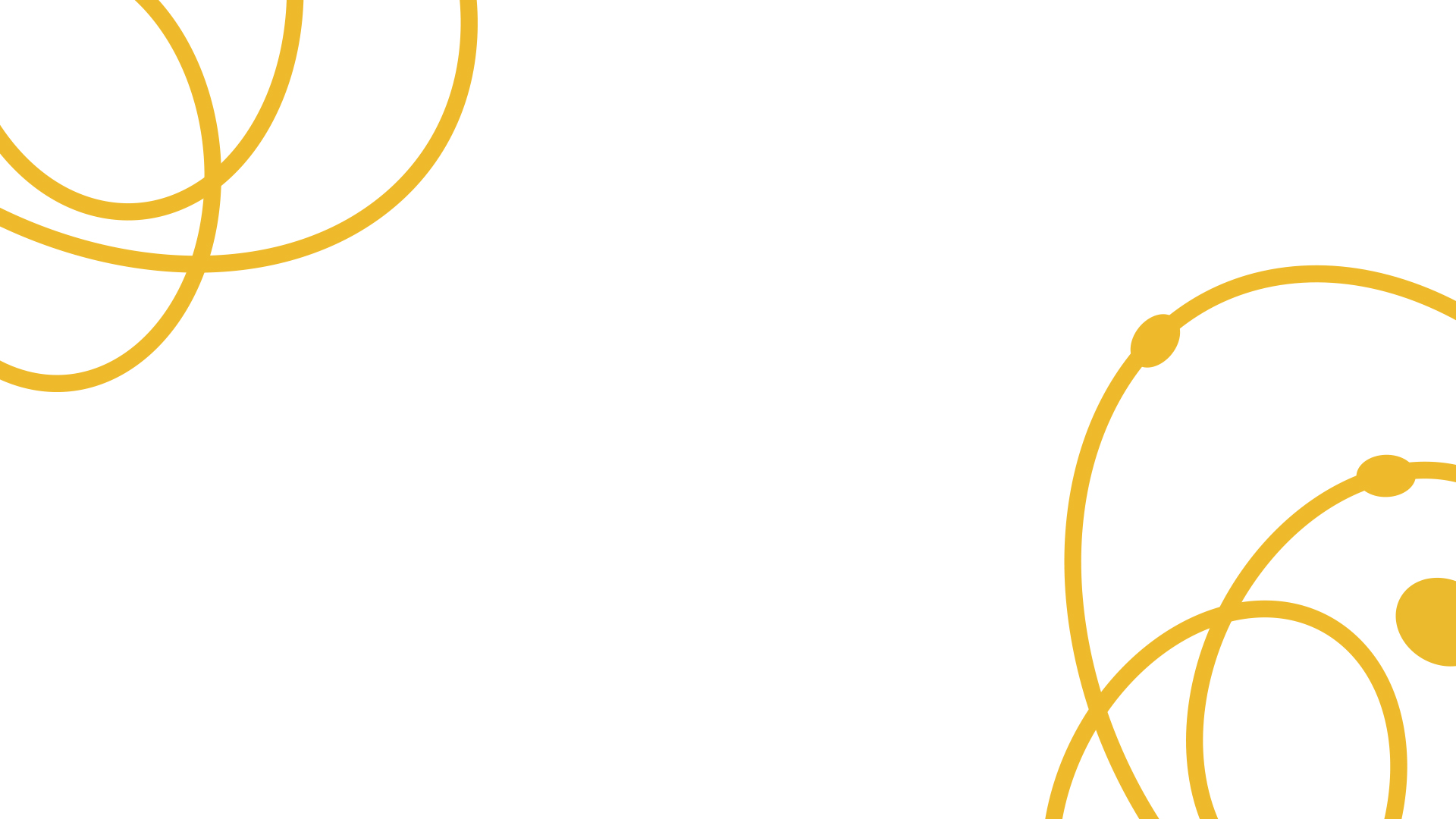 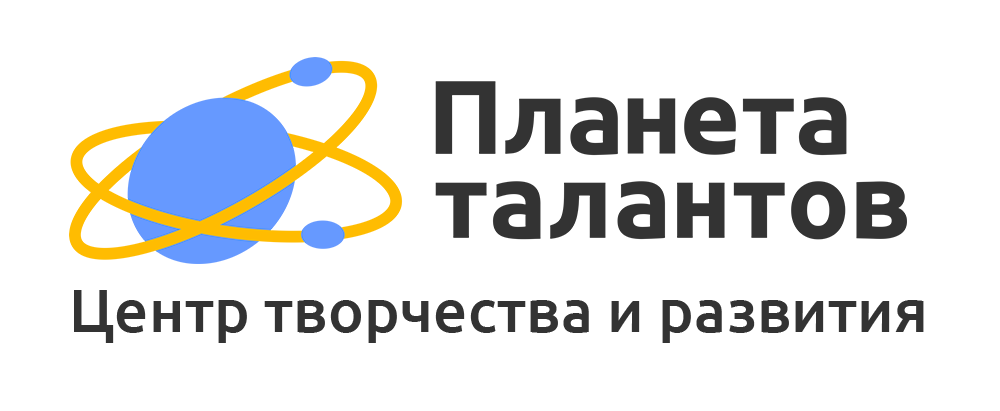 Театр кукол «Петрушка»

Возраст:  5-12 лет
Количество групп:  5
Наполняемость  групп:  10 -17 чел.
Время обучения:  от 1 года до 6 лет
ФОТО
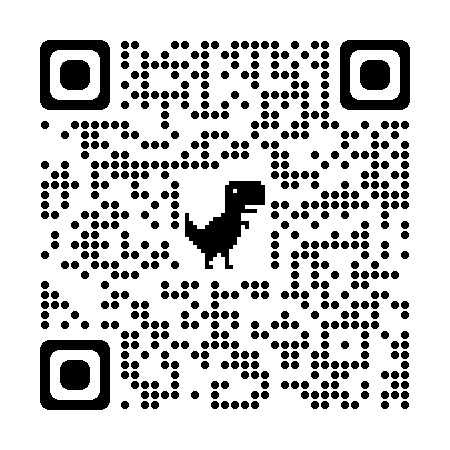 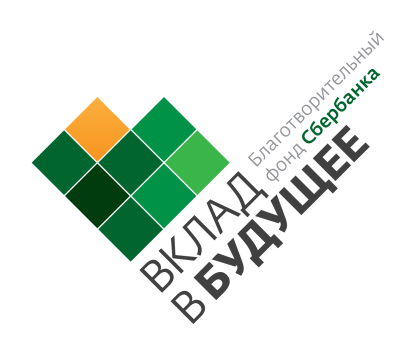 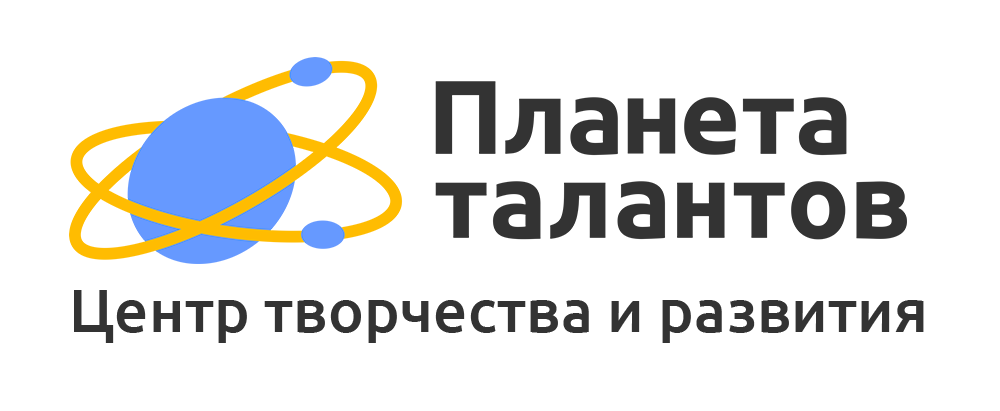 «Театр 
начинается с вешалки»
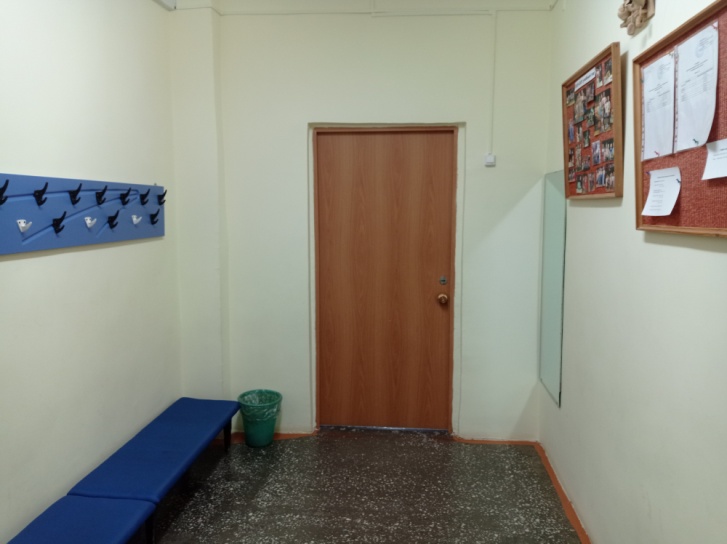 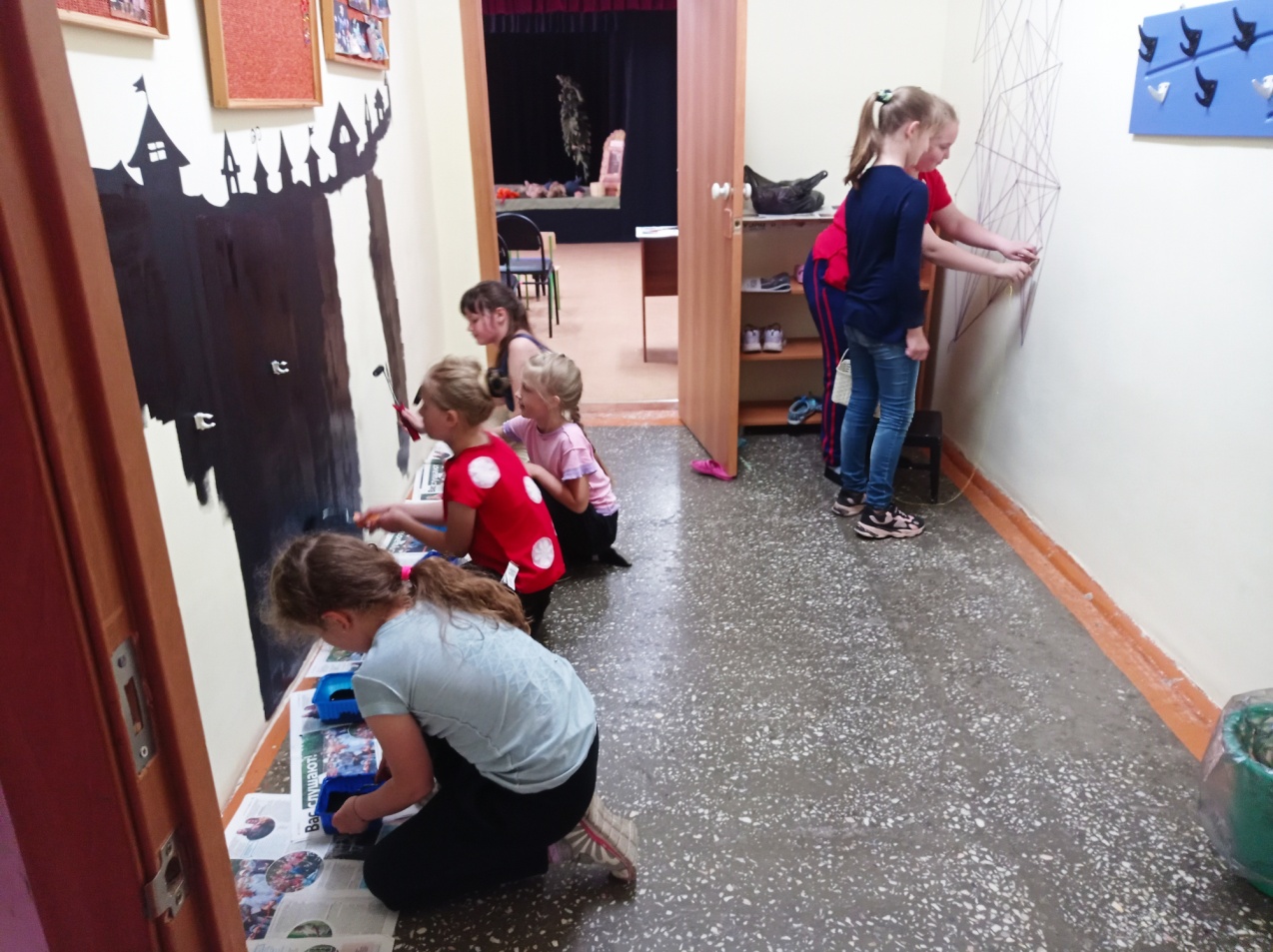 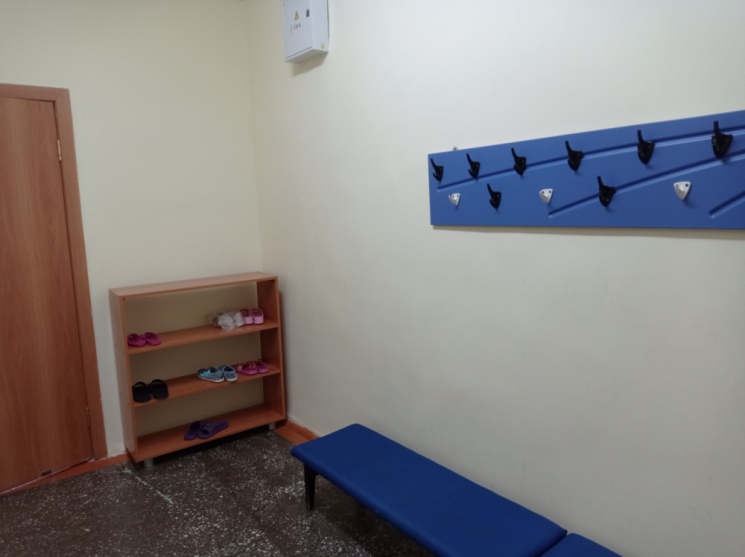 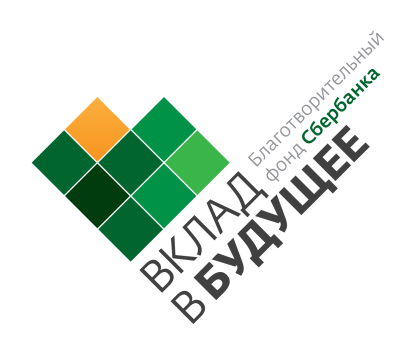 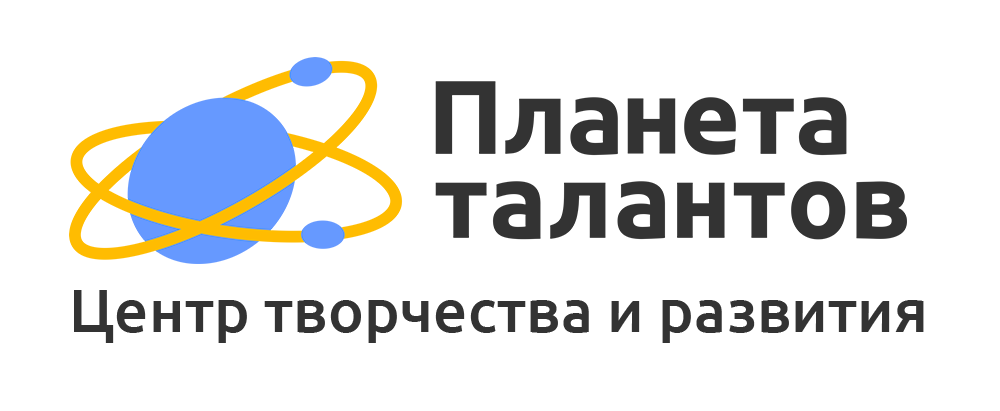 Обживаем «вешалку»
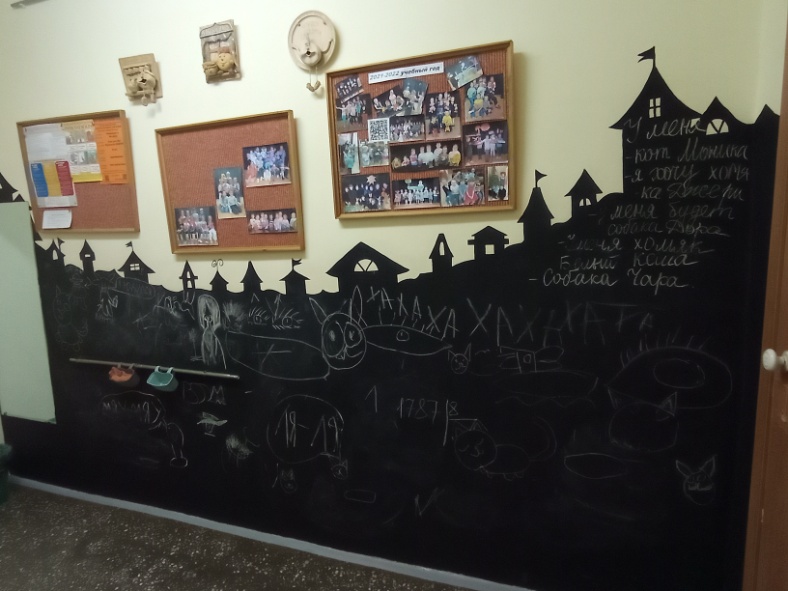 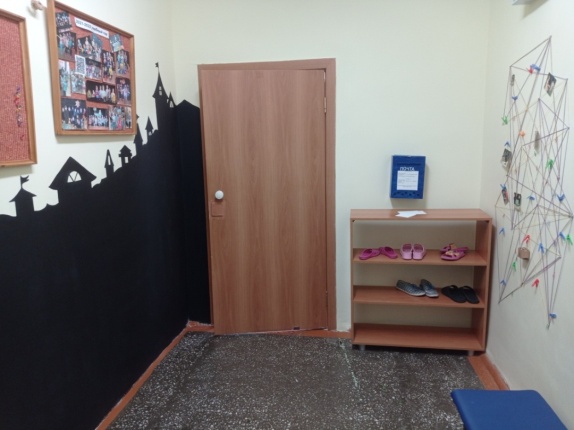 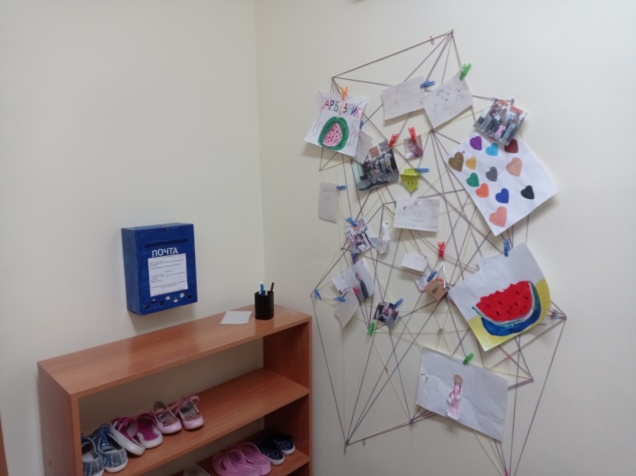 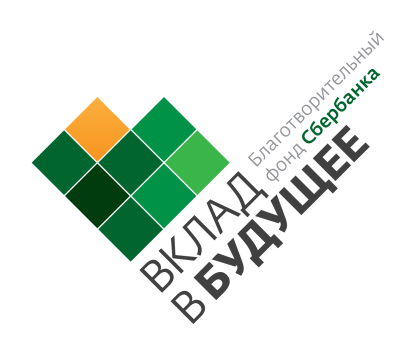 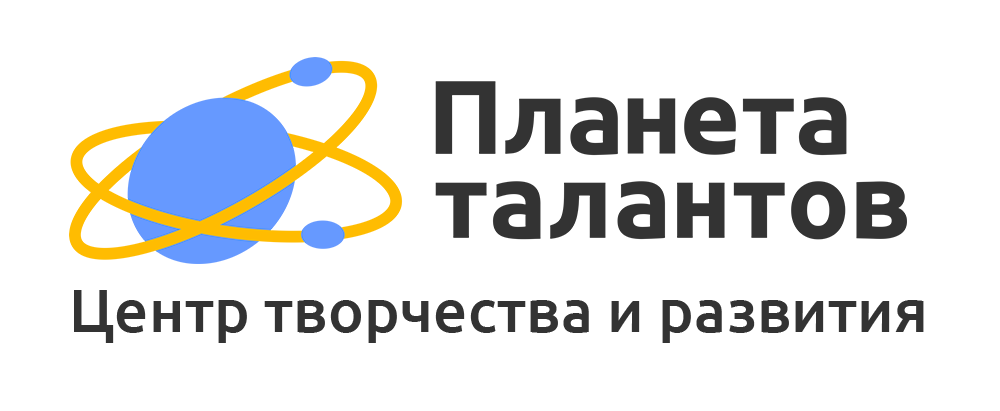 Обживаем «вешалку»
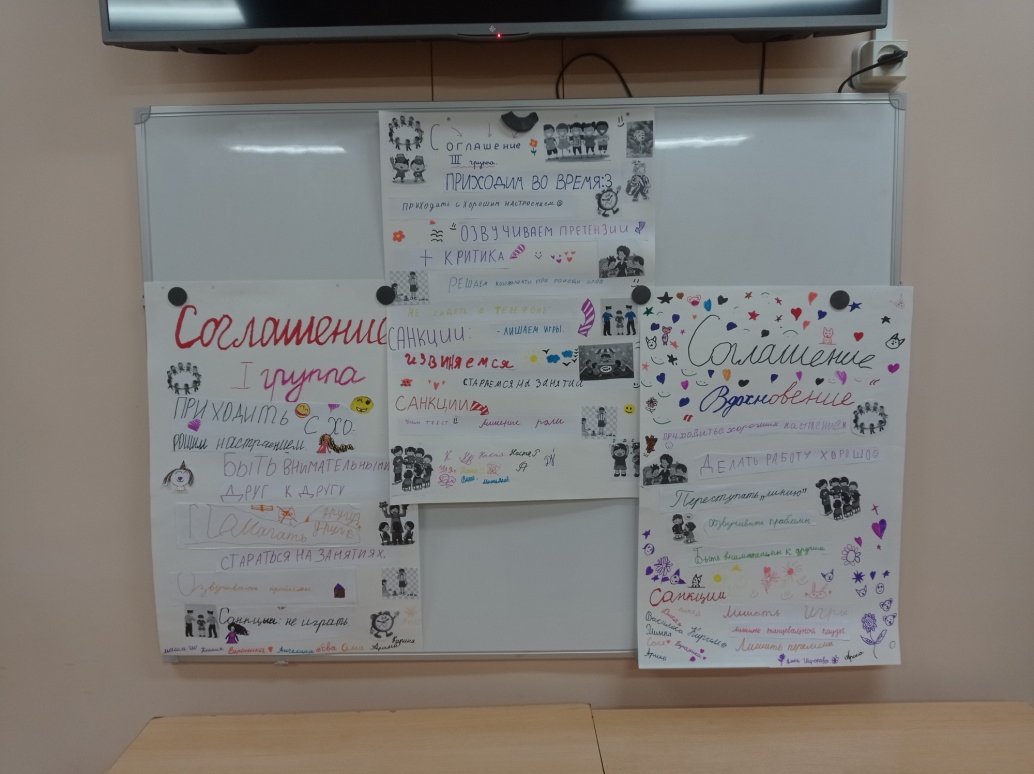 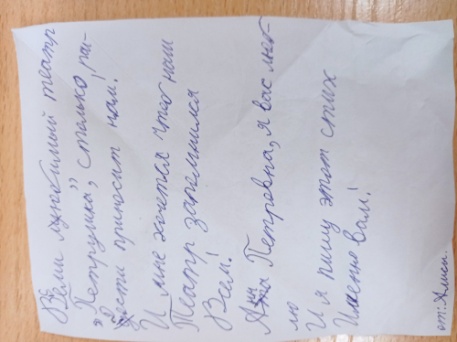 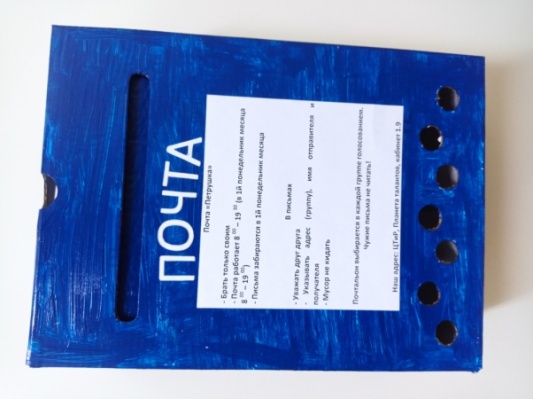 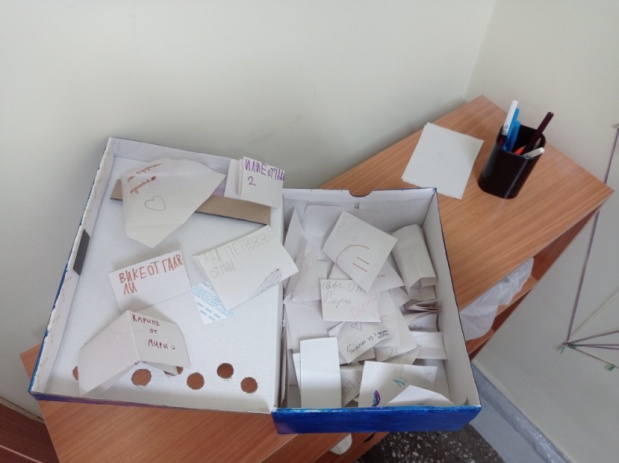 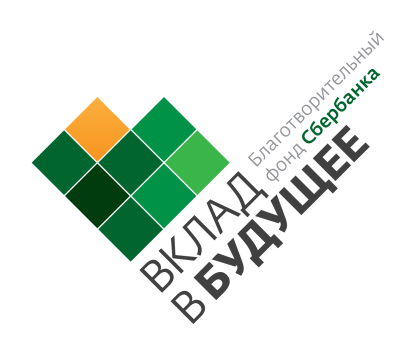 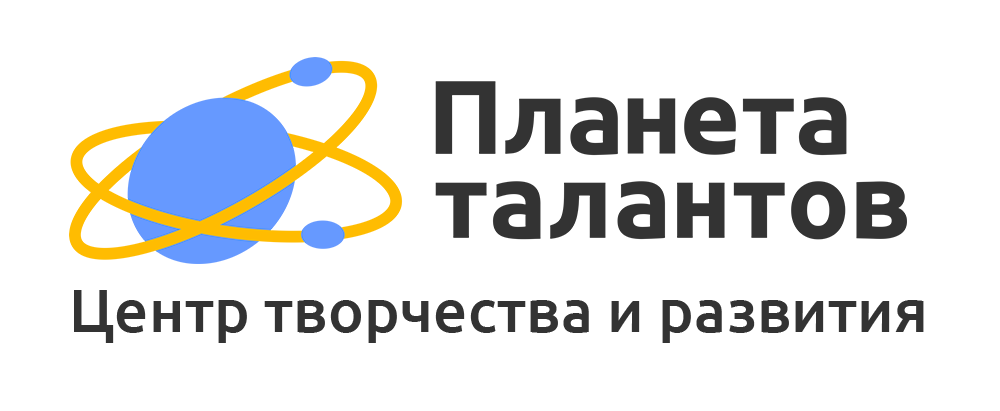